БУЏЕТ НА ОПШТИНА ВЕЛЕС 2025
СТРУКТУРА
ПРИХОДИ И РАСХОДИ
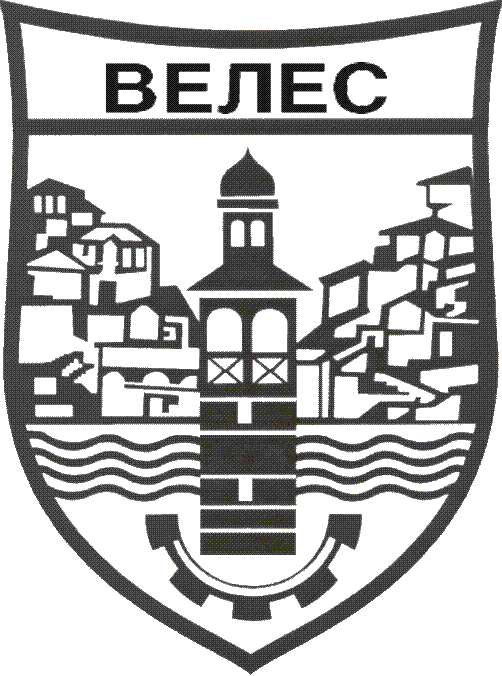 БУЏЕТ НА ОПШТИНА ВЕЛЕС 2025
Нацрт-Буџетот на Општина Велес за 2025 година е изготвен согласно основните насоки за подготовка на буџетите на Eдиниците на локалната самоуправа за 2025 година ,дадени од Владата на РСМ.
-Буџетот на Општина Велес претставува годишен план на приходи,други приливи и одобрени средства во кој се вклучени основниот буџет ,буџетот на самофинансирачките активности ,буџетот на дотации и буџетот на донации .Со Буџетот на Општина Велес се врши процес на распоредување на изворите на финансирање наспроти низата на потреби и побарувања.
БУЏЕТ НА ОПШТИНА ВЕЛЕС 2025
Буџетот на Општина Велес се состои од три дела:општ,посебен и развоен.

Општиот дел ги содржи вкупните приходи и другите приливи и вкупните расходи и други одливи на буџетот за фискалната година, 
Посебниот дел содржи план на одобрените средства по програми,потпрограми и ставки за фискалната година и
Развојниот дел ги содржи плановите на програмите за развој прикажани по развојни проекти.
Општиот дел од Буџетот на општина Велес за 2025 година е изработен според GFS (Governmental Financial Statistics) методологијата.Имено според оваа методологија планираните приходи и расходи се прикажуваат со цел утврдување на дефицитот како нивна разлика и утврдување на приливи за негово финансирање и финансирање на одливите (отплатите). 
Дефицитот претставува  негативна разлика меѓу планираните приходи и расходи и тој се финансира од приливи кои истовремено можат да служат и за отплата на главнина.
Збирот на вкупните приливи и приходи мора да биде еднаков на вкупните расходи и одливи со што се воспоставува буџетска рамнотежа.
БУЏЕТ НА ОПШТИНА ВЕЛЕС 2025
ИЗВОРИ НА ФИНАНСИРАЊЕ
Приходи на Општина Велес
БУЏЕТ НА ОПШТИНА ВЕЛЕС 2025
ИЗВОРИ НА ФИНАНСИРАЊЕ 1.302.803.652
БУЏЕТ НА ОПШТИНА ВЕЛЕС 2025
Видови извори на приход и нивно % учество
За 2025 година капиталните приходи се 34.180.000 денари,односно 2.62 %  од вкупно планираните приходи.
БУЏЕТ НА ОПШТИНА ВЕЛЕС 2025
А)Даночни приходи
БУЏЕТ НА ОПШТИНА ВЕЛЕС 2025
БУЏЕТ НА ОПШТИНА ВЕЛЕС 2025
% на учество во даночните приходи
БУЏЕТ НА ОПШТИНА ВЕЛЕС 2025
Кај структурата на даночните приходи може да се забележи дека најголемо учество ќе имаат приходите остварени од даноците од специфични услуги со 50.76 % учество.
Тука спаѓаат:
 комуналните такси за привремен престој,
 за назив  на фирма,
 комуналните такси што се плаќаат при регистрација на возилата,
 комуналната такса за уличното осветлување, 
 надоместокот за уредување на градежното земјиште и 
 други комунални такси
БУЏЕТ НА ОПШТИНА ВЕЛЕС 2025
Кај даноците од имот,се согледува следната структура  и учество во вкупниот износ на овој вид данок:
БУЏЕТ НА ОПШТИНА ВЕЛЕС 2025
% учество на :Данок на имот , подарок и наследство и промет на недвижности
58.250.000
БУЏЕТ НА ОПШТИНА ВЕЛЕС 2025
Б)Неданочни приходи
Структурата на неданочните приходи за 2025 година во вкупниот  -Буџет на Општина Велес е претставена во следниот табеларен приказ:
БУЏЕТ НА ОПШТИНА ВЕЛЕС 2025
% учество на Неданочни приходи
БУЏЕТ НА ОПШТИНА ВЕЛЕС 2025
В)Капитални приходи
Капиталните приходи за 2025 година се  проектирани на износ од 34.180.083 денари и тоа од  продажбата на  градежното земјиште , надоместок за концесии за експлоатација на минерални суровини , од наплатени приходи од легализација на бесправно изградени објекти.
БУЏЕТ НА ОПШТИНА ВЕЛЕС 2025
г) Трансфери и донации
Учеството на трансферите и донациите во вкупниот  -Буџет на Општина Велес за 2025 година се застапени во следните износи:
Во делот на трансфери од други нивоа на власт доминираат блок дотациите 
од Буџетот на Република Македонија за остварување на надлежностите во основното и средно образование,социјалната заштита, културата и пожарникарството.
БУЏЕТ НА ОПШТИНА ВЕЛЕС 2025
РАСХОДИ НА ОПШТИНА ВЕЛЕС
Во посебниот дел на Буџетот се планираат одобрените средства по 
програми, потпрограми и ставки со прикажување на расходите согласно економската и функционална класификација.
Во табелите: Буџетски расходи по функции на ЕЛС и Функционални расходи што се составен дел на Буџетот на Општина Велес за 2025 година се планирани средства со кои ќе бидат финансирани одредени функции на Општината.
БУЏЕТ НА ОПШТИНА ВЕЛЕС 2025
РАСХОДИ ПО ФУНКЦИИ НА ОПШТИНА ВЕЛЕС 1.302.803.652
БУЏЕТ НА ОПШТИНА ВЕЛЕС 2025
РАСХОДИ ПО ФУНКЦИИ НА ОПШТИНА ВЕЛЕС   1.302.803.652
БУЏЕТ НА ОПШТИНА ВЕЛЕС 2025
РАСХОДИ ПО ФУНКЦИИ НА ОПШТИНА ВЕЛЕС 1.095.435.483
БУЏЕТ НА ОПШТИНА ВЕЛЕС 2025
Финансирање на активностите утврдени во програмите на
 Предлог- Буџетот на Општина Велес:
Надлежност - Совет на Општина со една програма:
БУЏЕТ НА ОПШТИНА ВЕЛЕС 2025
Средствата се наменети за работа на Советот на Општина Велес и тоа за:
Трошоци дирекно поврзани со работа на советниците
Трошоци што се дирекно поврзани со работата на Советот на Општината
Постојана и тековна резерва која ја распределува Советот на Општината
Разни трошоци по основ на активности од областа на здравство, социјална заштита, меѓународна соработка, промоција и комуникација со јавноста,за подршка на НВО секторот и младите  и 
Учество во проекти
БУЏЕТ НА ОПШТИНА ВЕЛЕС 2025
Надлежност-Градоначалник со две програми:
Средствата се наменети за работата на Градоначалникот на Општината и месната самоуправа и тоа за:

Плата и надоместоци за Градоначалникот
Тековна резерва која ја распределува Градоначалникот за помош во случај на смрт на вработен или член на семејство
Средства наменети за отпремнини при пензионирање на вработени во буџетските установи
Други трошоци што се дирекно поврзани со работата на градоначалникот и неговиот кабинет  и
Комунални услуги за урбаните заедници.
БУЏЕТ НА ОПШТИНА ВЕЛЕС 2025
Надлежност-Опшинска  администрација :
Средствата се планирани за работа на општинската администрација и истите се распоредени за:
Плати на вработените во општинската администрација
Тековно оперативни трошоци за работењето на Општината,вклучувајќи го и работењето на Советот,Градоначалникот,како што се:
Канцелариски материјали за потребите на Општината, телефонски сметки на Општината, тековни сметки за греење, потрошена електрична енергија, потрошена вода, подигање на смет и други комунални услуги,тековни поправки и одржување на капиталните средства на општината ,капитални трошоци.
БУЏЕТ НА ОПШТИНА ВЕЛЕС 2025
Надлежност-Урбанистичко планирње со четири програми:
БУЏЕТ НА ОПШТИНА ВЕЛЕС 2025
БУЏЕТ НА ОПШТИНА ВЕЛЕС 2025
Надлежност-Комунални дејности со петнаесет програми        326.702.883
БУЏЕТ НА ОПШТИНА ВЕЛЕС 2025
БУЏЕТ НА ОПШТИНА ВЕЛЕС 2025
Овие средства ќе бидат реализирани за одржување на урбана опрема, снабдување со вода, одведување и пречистување на отпадни води, јавно осветлување, одржување на локални патишта, редовно одржување на комунални објекти и непредвидени работи, јавна чистота и одржување на користење на паркови и зеленило и други комунални услуги, изградба на јавно осветлување, улици, паркинзи, тротоари, потпорни ѕидови, водоснабдување, градски пазар, инфраструктура во индустриски зони и сателитски населби и т.н.
БУЏЕТ НА ОПШТИНА ВЕЛЕС 2025
Надлежност-Заштита на животна средина и природа со две програми
Средствата се наменети за анализи на квалитетот на водите, за подигнување нови зелени површини, реализација на програмата  за управување со отпад, проектна документација за животната средина , набавка на опрема за управување со отпад,субвенционирање на физички лица за купен велосипед  и купен инвертор, набавка на материјал за хортикултурно уредување и пошумување и др.
Надлежност-Локален економски развој со три програми
БУЏЕТ НА ОПШТИНА ВЕЛЕС 2025
Надлежност-Култура со четири програми
Во К1-Библиотекарство се планирани средства од делот на дотациите во износ од 8.451.000 денари наменети за плати и надоместоци на вработените во библиотеката и за комунални трошоци, опрема и слично, како и средства во делот на самофинансирачките активности во износ од 3.171.000 денари наменети за комунални услуги, патни трошоци, ситен инвентар,тековно одржување.
Во К3-Музејска и кинотечна дејност се планирани средства од делот на дотациите во износ од 6.283.380 денари наменети за плати и надоместоци на вработените во Народниот музеј и за комунални трошоци, опрема и слично, како и средства во делот на самофинансирачките активности во износ од 1.791.200 денари наменети за комунални услуги, патни трошоци, ситен инвентар,тековно одржување и други оперативни расходи
БУЏЕТ НА ОПШТИНА ВЕЛЕС 2025
Средствата што се планирани да се реализираат преку К4- Културни манифестации и творештво се средства предвидени со програмата за култура за 2025 година
Во КА-Капитални расходи во културата се планирани капитални средства од основниот буџет во износ од 500.000 денaри според Програмата за култура за 2025 година.
Надлежност – Спорт и рекреација со една програми
БУЏЕТ НА ОПШТИНА ВЕЛЕС 2025
Надлежност-Образование  со четири програми
Во N1-Основно образование се планирани средства од делот на дотациите во износ од 387.669.000 денари наменети за плати и надоместоци на вработените во основното образование и за комунални трошоци,опрема и слично,како и средства во делот на самофинансирачките активности во износ од 20.077.000 денари наменети за комунални услуги,патни трошоци,ситен инвентар,тековно одржување, донации 6.338.232 денари. Планирани се средства и од основниот буџет во износ од 2.357.000 денари.
БУЏЕТ НА ОПШТИНА ВЕЛЕС 2025
Во N2-Средно образование се планирани средства од делот на дотациите во износ од 132.000.000 денари наменети за плати и надоместоци на вработените во средното образование и за комунални трошоци,опрема и слично,како и средства во делот на самофинансирачките активности во износ од 3.424.000 денари наменети за комунални услуги,патни трошоци,ситен инвентар,тековно одржување,купување на опрема и слично. Донации 4.651.000 денари. Планирани се средства и од основниот Буџет во износ од 265.000 денари.
Надлежност-Унапредување на здравствената заштита
Во Т1-Унапредување на здравствената заштита се планирани средства во износ од 6.425.000 денари.
БУЏЕТ НА ОПШТИНА ВЕЛЕС 2025
Надлежност-Социјална заштита и заштита на деца со две програми
Во V1-Детска градинка се планирани средства од делот на дотациите во износ од 92.525.426 денари наменети за плати и надоместоци на вработените во детската градинка Димче Мирчев и за комунални трошоци,опрема и слично,како и средства во делот на самофинансирачките активности во износ од 50.530.000 денари наменети за комунални услуги,патни трошоци,ситен инвентар,тековно одржување,купување на опрема и слично. Планирани се средства во износ од 3.150.000 денари од донации. Во VA се планирани 4.750.000 денари капитални трошоци од самофинансирачки активности.
БУЏЕТ НА ОПШТИНА ВЕЛЕС 2025
Надлежност-Противпожарна заштита со две програми
Во W0-Противпожарна заштита се планирани средства од делот на дотациите во износ од 27.122.000 денари наменети за плати и надоместоци на вработените во ТППЕ што ги добиваме од Министерството за одбрана. 
Планирани се средства и од основниот Буџет во износ од 4.280.000 денари наменети во најголем дел за комунални трошоци,регистрација на возила,тековно одржавање, купување на опрема.
БУЏЕТ НА ОПШТИНА ВЕЛЕС 2025
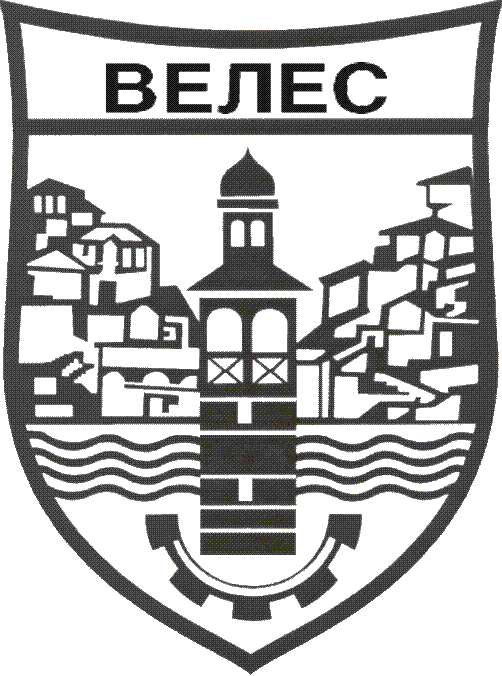